출석보상
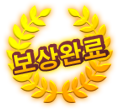 VIP4
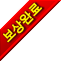 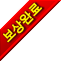 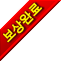 VIP3
VIP1
VIP2
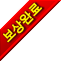 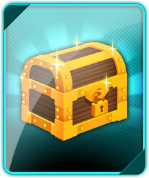 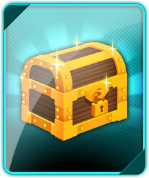 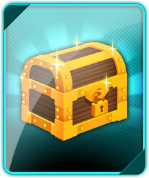 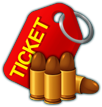 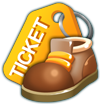 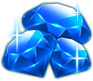 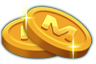 VIP8
VIP7
VIP5
VIP6
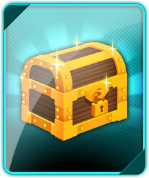 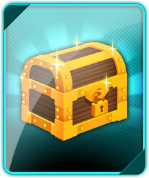 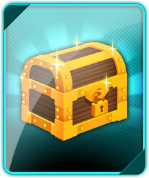 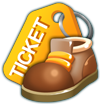 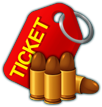 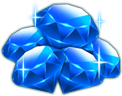 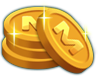 VIP12
VIP11
VIP9
VIP10
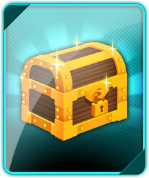 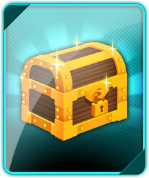 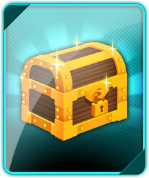 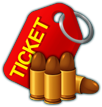 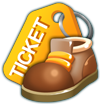 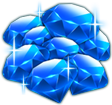 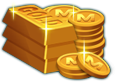 VIP15
VIP1
VIP13
VIP14
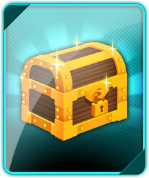 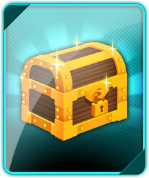 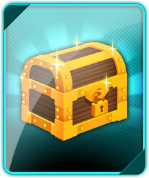 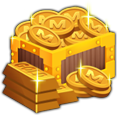 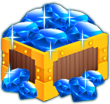 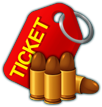 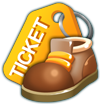 출석보상은 우편함으로 지급됩니다. 우편함을 확인해 주세요.
화면을 터치하세요!!!
출석보상
보상설명
매일 매일 출석하여 더욱더 푸짐한 보상을 획득해보세요~~
이달의 연속 출석
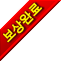 VIP3
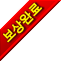 VIP4
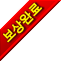 VIP1
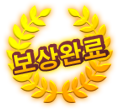 VIP2
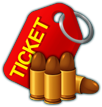 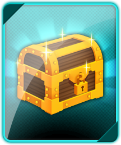 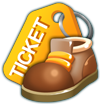 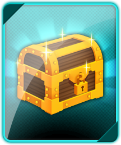 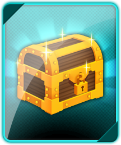 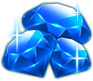 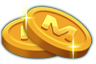 5000
10000
20000
50000
20
50
100
200
50
100
200
400
30
60
120
240
연속 출석 횟수 :  7
고급 무기
레어 무기
에픽 무기
전설 무기
고급 장비
레어 장비
에픽 장비
전설 장비
고급 룬
레어 룬
에픽 룬
전설 룬
VIP7
VIP8
VIP5
VIP6
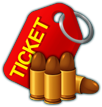 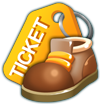 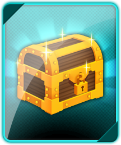 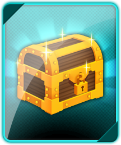 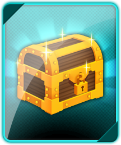 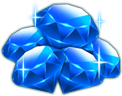 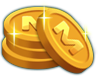 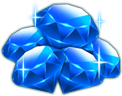 VIP11
VIP12
VIP9
VIP10
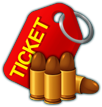 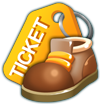 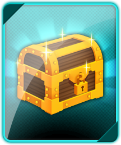 100
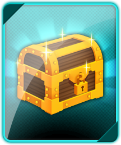 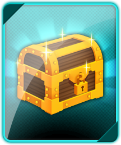 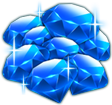 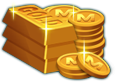 VIP15
VIP16
VIP13
VIP14
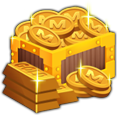 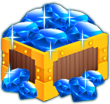 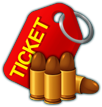 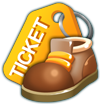 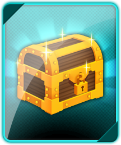 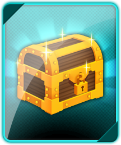 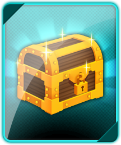 보상 받기
출석보상은 우편함으로 지급됩니다. 우편함을 확인해 주세요.
확 인
이달의 연속 출석 보상
다음 8회차 보상
금번 7회차 보상
이달의 연속 출석
이달의 연속 출석
연속 출석 횟수 :  7
연속 출석 횟수 :  7
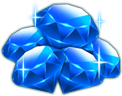 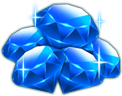 150
100
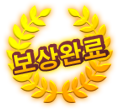 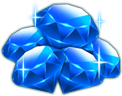 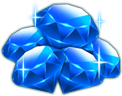 이달의 연속출석 횟수가 늘어날 수록 푸짐한 보상을 받을 수 있습니다.
100
100
확인
보상 받기
보상 받기
보상 설명
X
1. 기본 출석보상
계정을 생성한 날을 기준으로 1일 단위 로그인 여부를 체크하여 28회 보상을 지급하는 방식이다.
28회마다 각기 다른 보상을 설정하여 게임머니(골드), 보석(젬), 아이템, 행동력, 뽑기권 등 게임 내에서 지급할 수 있는 모든 종류의 아이템을 지급한다.
기본 출석보상에서는 연속 출석여부와 상관없이 28회 출석 시 설정된 최종단계의 보상을 획득하는 방식이다.
28회 출석 후 최종단계 보상을 획득할 경우 해당 유저 출석회수를 초기화하여 다시 처음부터 28회 출석보상을 시작한다.

2. 이달의 연속 출석보상
매월 1일부터 말일까지 유저별 1일 단위 연속 접속 횟수를 카운트하여 보상을 지급하는 방식이다.
하루 이상 접속이 없었을 경우 다음 회 접속 시 1회로 초기화한다.
복귀유저 출석보상
보상설명
매일 매일 출석하여 더욱더 푸짐한 보상을 획득해보세요~~
이달의 연속 출석
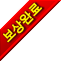 VIP3
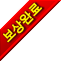 VIP4
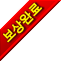 VIP1
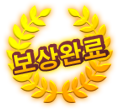 VIP2
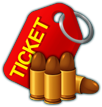 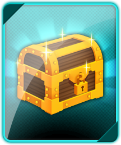 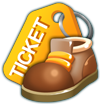 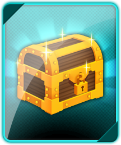 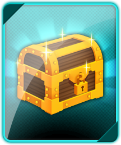 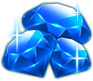 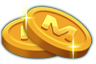 5000
10000
20000
50000
20
50
100
200
50
100
200
400
30
60
120
240
연속 출석 횟수 :  7
고급 무기
레어 무기
에픽 무기
전설 무기
고급 장비
레어 장비
에픽 장비
전설 장비
고급 룬
레어 룬
에픽 룬
전설 룬
VIP7
VIP8
VIP5
VIP6
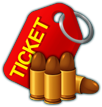 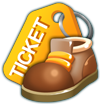 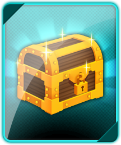 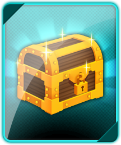 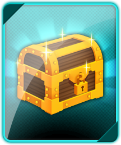 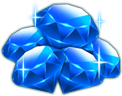 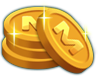 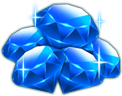 VIP11
VIP12
VIP9
VIP10
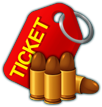 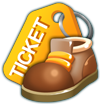 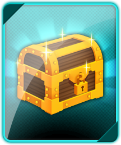 100
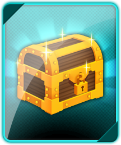 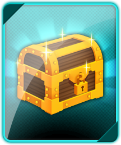 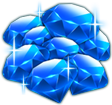 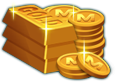 VIP15
VIP16
VIP13
VIP14
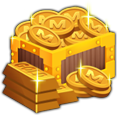 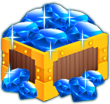 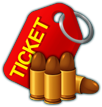 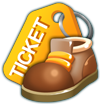 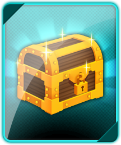 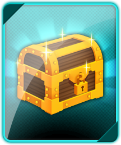 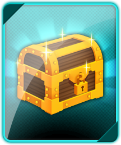 보상 받기
출석보상은 우편함으로 지급됩니다. 우편함을 확인해 주세요.
확 인
발렌타인데이 출석 이벤트
접속만 해도 선물이 펑펑 쏟아진다!!!
1일차
3일차
4일차
6일차
2일차
5일차
7일차
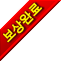 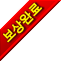 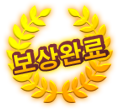 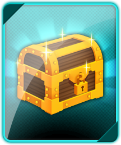 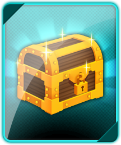 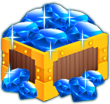 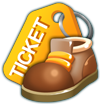 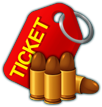 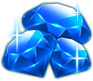 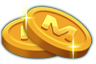 5000
고급 룬
5000
5000
레어 무기
5000
5000
보상 받기
출석보상은 우편함으로 지급됩니다. 우편함을 확인해 주세요.
발렌타인데이 출석 이벤트
접속만 해도 선물이 펑펑 쏟아진다!!!
1일차
3일차
4일차
6일차
2일차
5일차
7일차
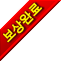 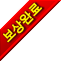 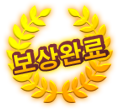 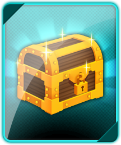 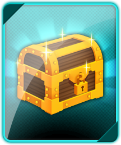 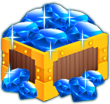 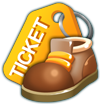 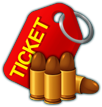 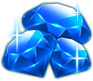 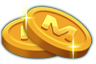 5000
고급 룬
5000
5000
레어 무기
5000
5000
8일차
10일차
11일차
13일차
9일차
12일차
14일차
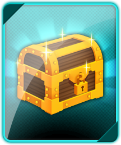 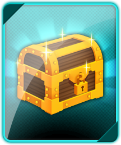 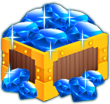 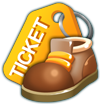 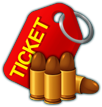 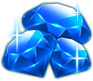 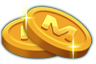 5000
고급 룬
5000
5000
레어 무기
5000
5000
보상 받기
출석보상은 우편함으로 지급됩니다. 우편함을 확인해 주세요.